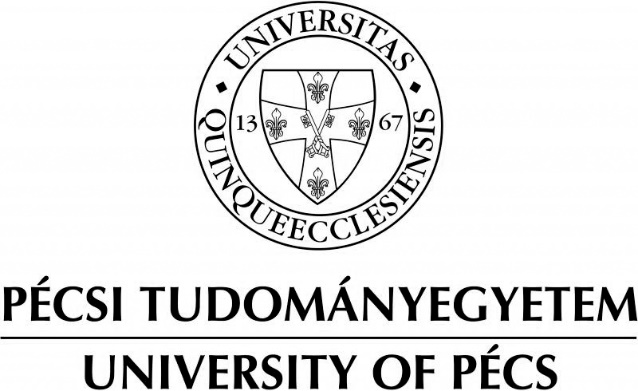 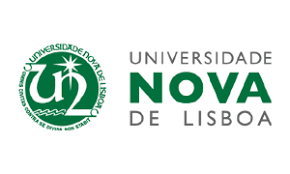 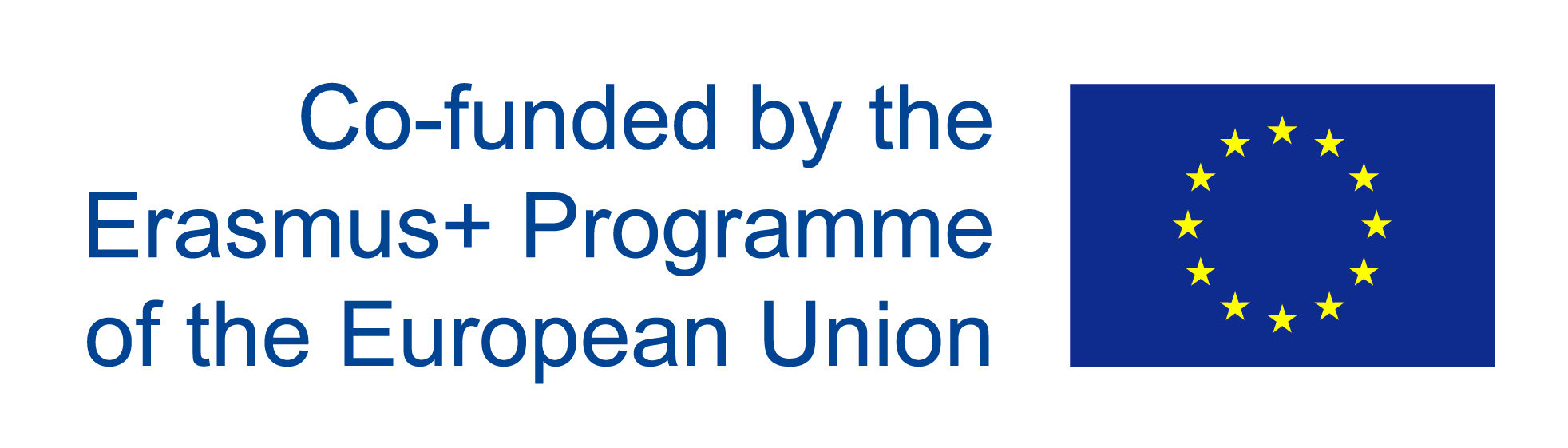 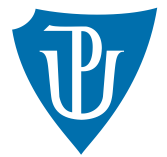 SECURITY AND PEACE IN AN UNCERTAIN WORLDFirst module: Trends, theories and analytical frameworks
1. Introduction: Contemporary Conflict Trends and Security ChallengesPéter Kacziba, PhDDepartment of Political Science and International StudiesUniversity of Pécs
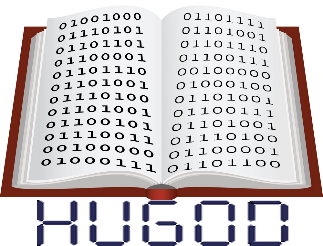 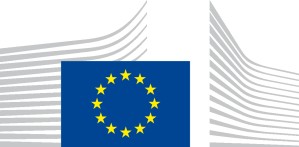 The following disclaimer shall be added to the inner pages of the publications and studies written by  external independent bodies with support from the European Commission:
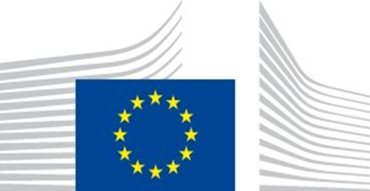 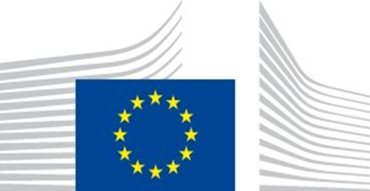 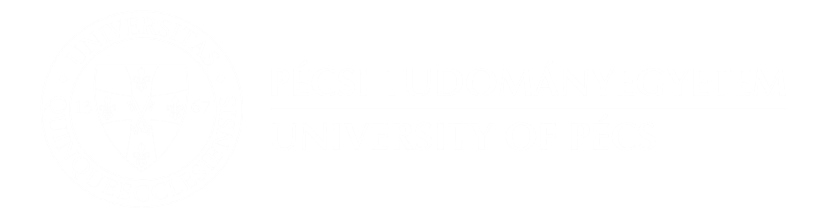 Introduction
Social science identify different types of “conflicts”: intrapersonal or interpersonal, intra-group or inter-group, latent or manifest, ad hoc and structural.

IR is mostly preoccupied with state-based armed conflicts.

According to archaeological evidence, the first primitive warfare took place around 14000 BC and from the Neolithic period onwards (Keeley, 1996). 

Calculations estimates that between 3500 BC and the early 1980s approximately 14500 armed conflicts took place, causing the deaths of approximately 3.5 billion people (Beer, 1981). 

Thus, armed conflicts and wars, along with the notion of peace and security, are the oldest issues in IR.
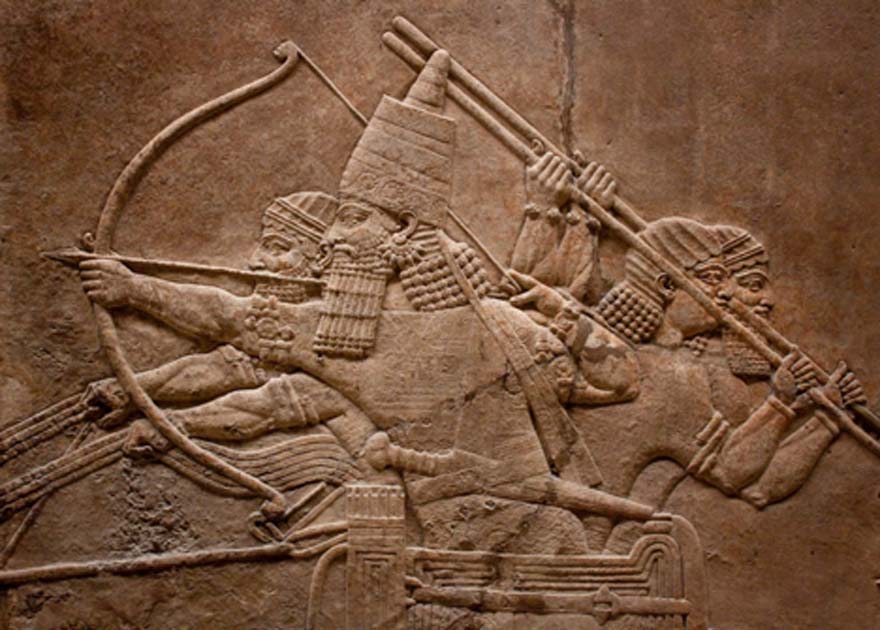 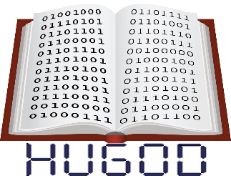 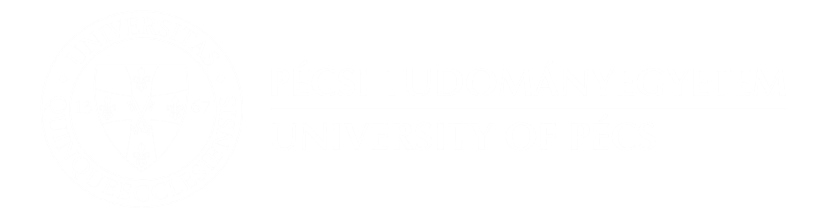 Conflict trends – Long term
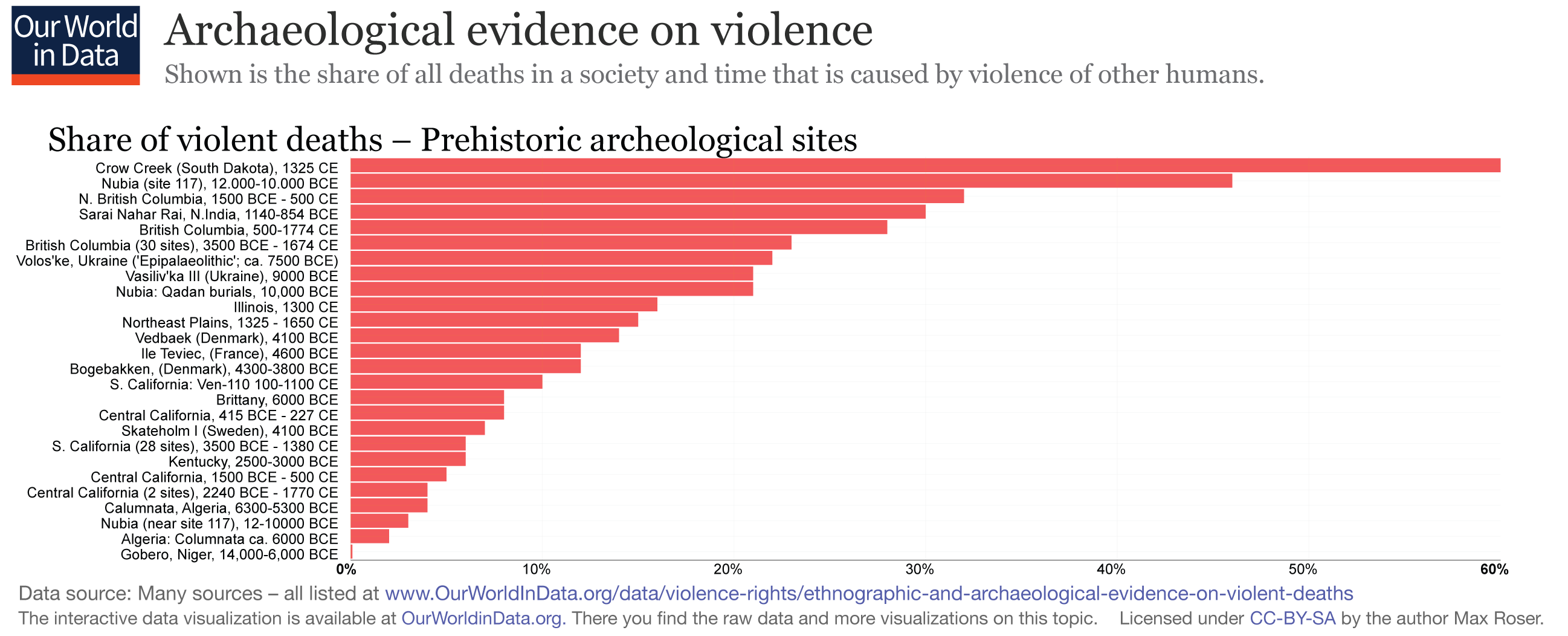 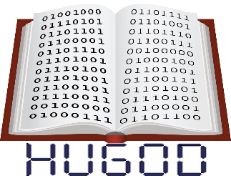 Source: Roser, 2013.
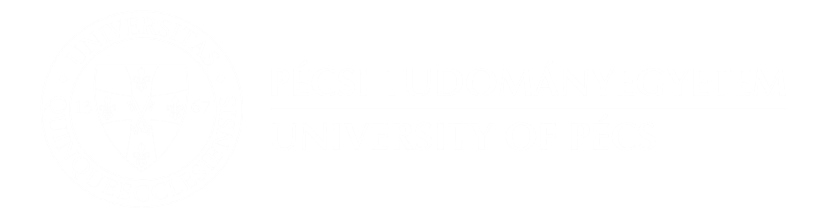 Conflict trends – Long term
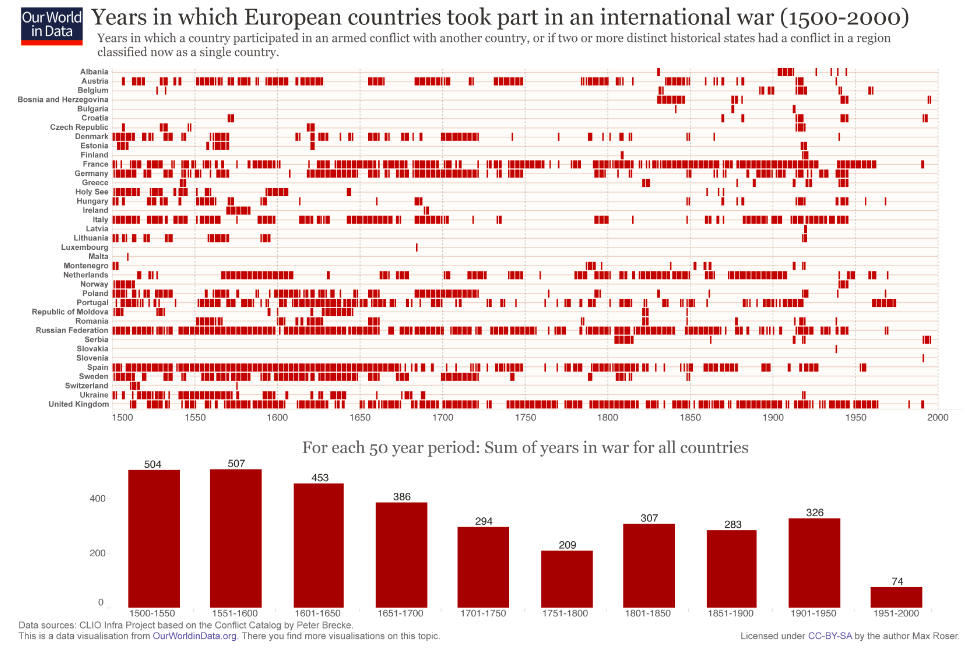 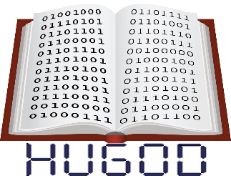 Source: Max Roser, Joe Hasell, Bastian Herre and Bobbie Macdonald, 2016.
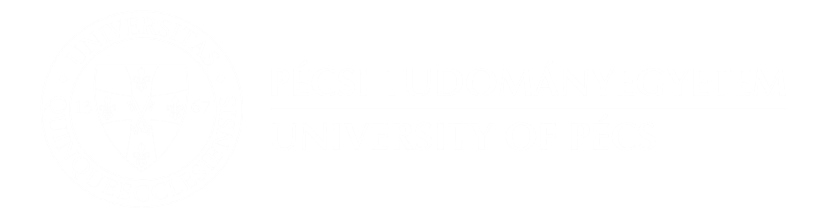 Conflict trends – Long term
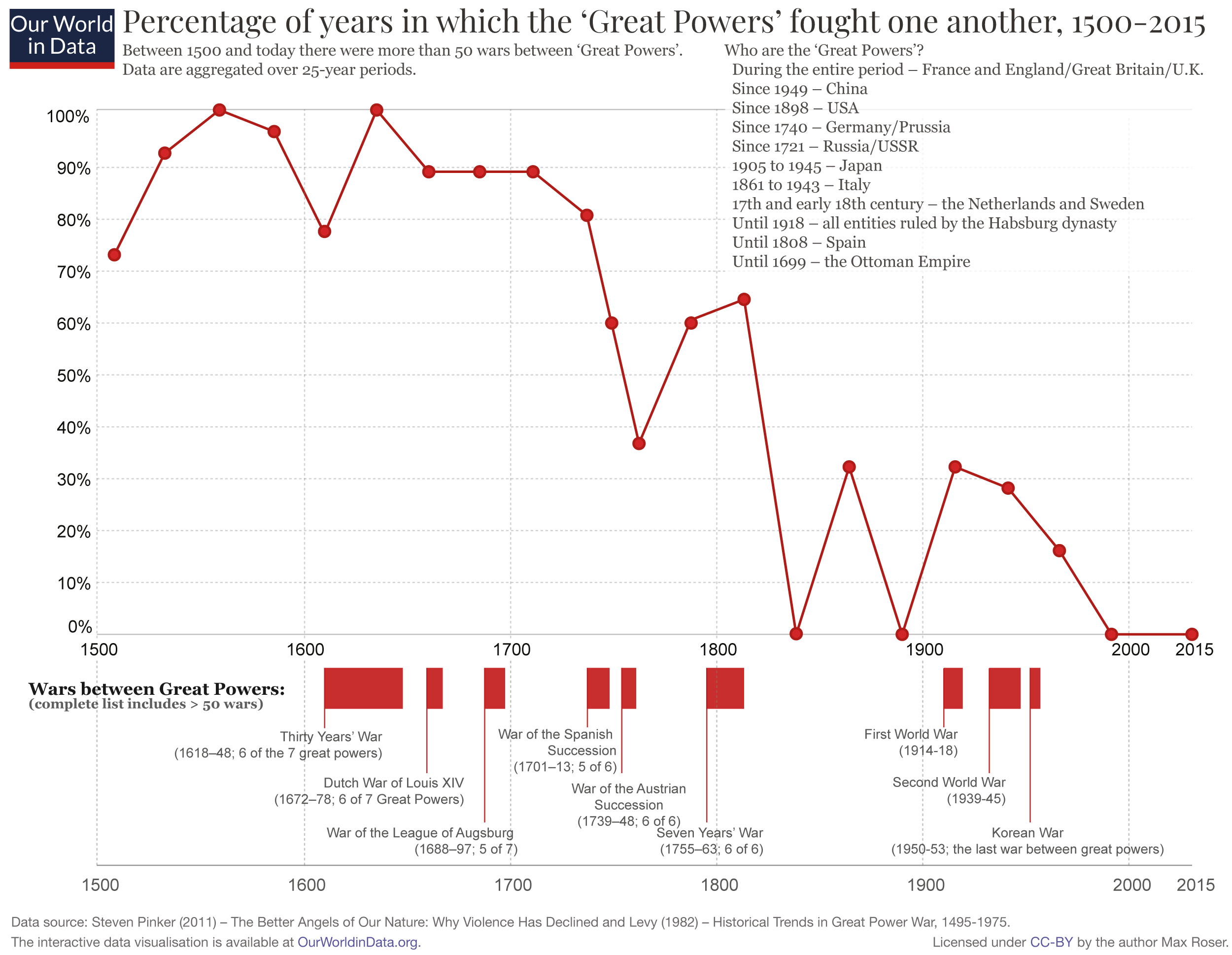 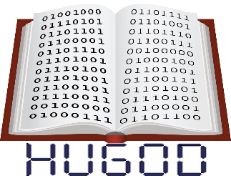 Source: Max Roser, Joe Hasell, Bastian Herre and Bobbie Macdonald, 2016.
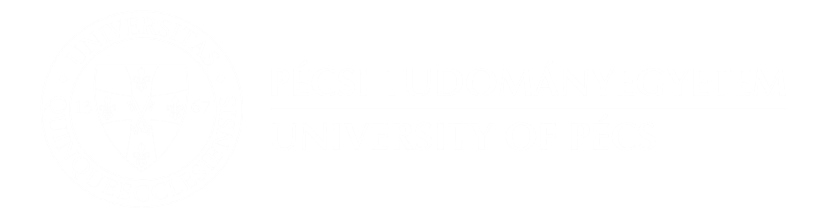 Conflict trends – Medium- and short-term trends
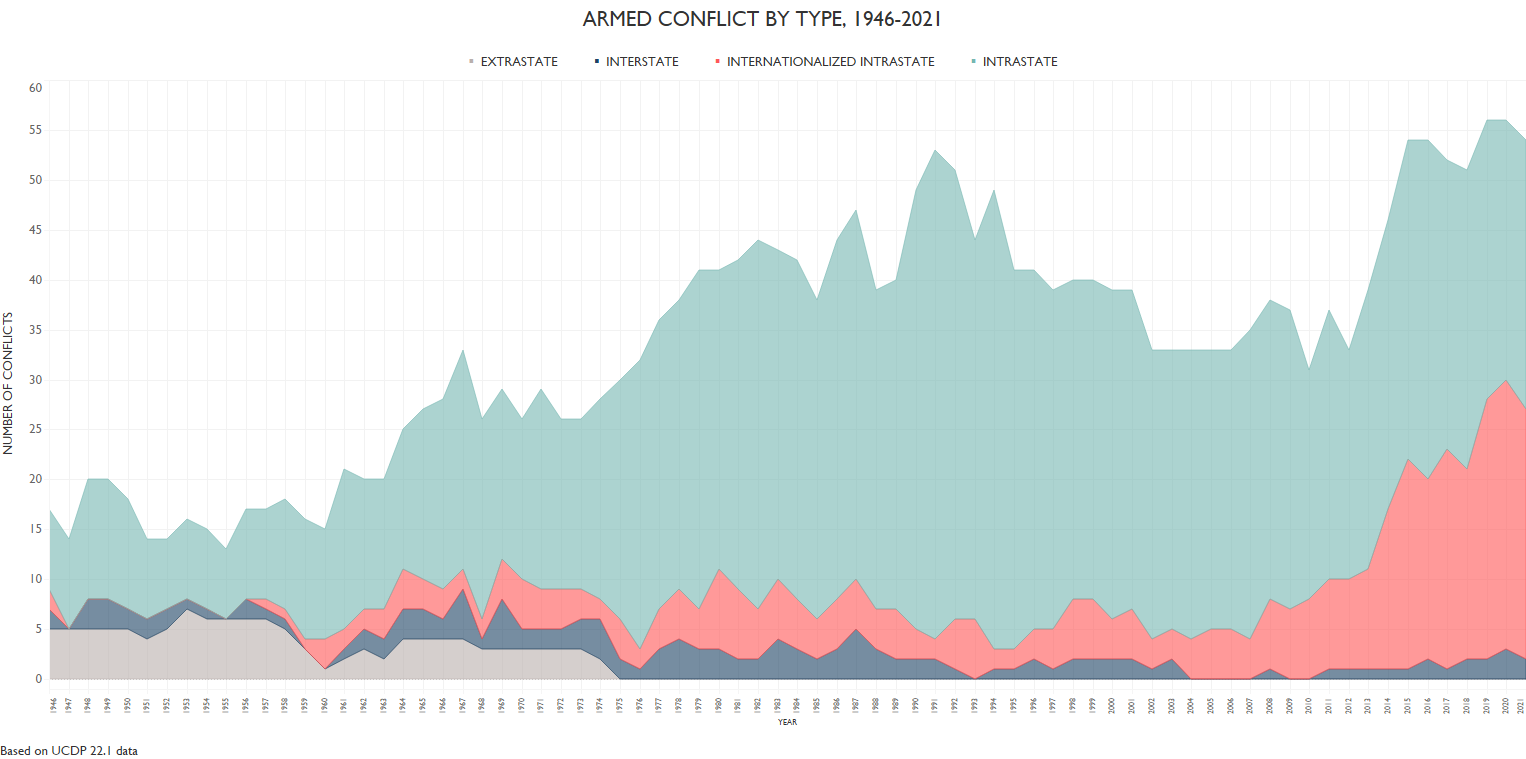 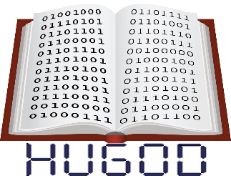 [i] Armed conflict in this case defined as at least 25 battle-related deaths per calendar years in one of the conflict’s dyads. Source: Uppsala Conflict Database, 2022.
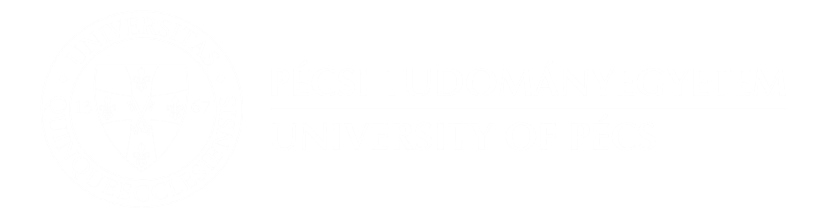 Conflict types
The typology varies widely depending on the author, organization, region, country, etc.

Few examples:
1. International Humanitarian Law: 
International armed conflict
Internationalized armed conflict
Non-international conflict

2. Uppsala Conflict Database's typology
Extrastate
Interstate
Intrastate
Internationalized intrastate
(Colonial wars)

3. Ramsbotham, Woodhouse, and Miall’s (2016) typology: 
Interstate
Non-interstate: revolution/ideology; identity/secession; economic/resource
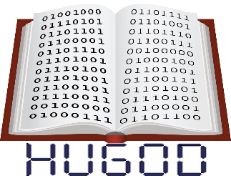 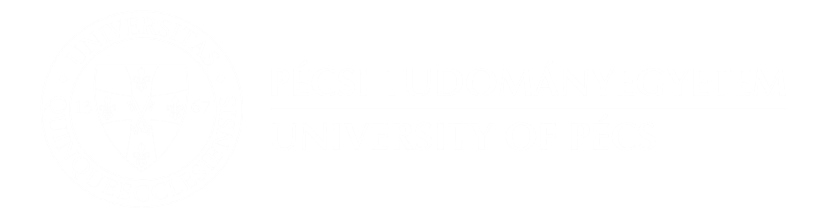 Conflict trends – Intensity
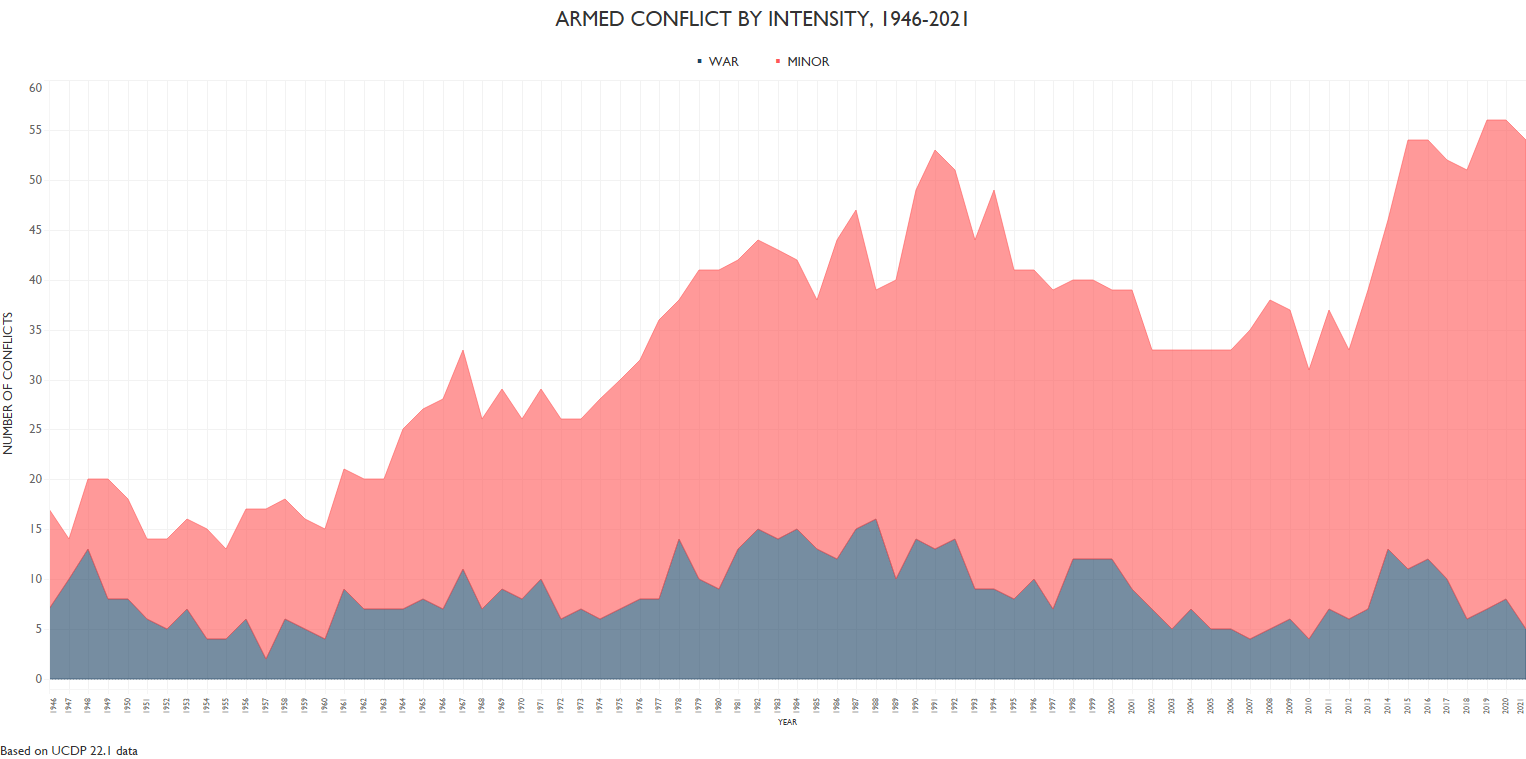 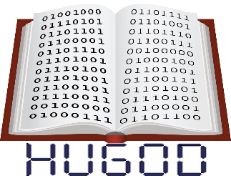 [i] Armed conflict in this case defined as at least 25 battle-related deaths per calendar years in one of the conflict’s dyads. Source: Uppsala Conflict Database, 2022.
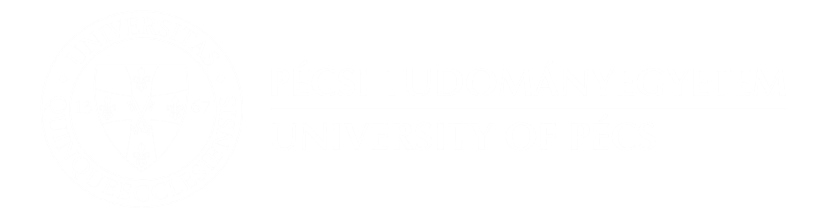 Conflict Zones
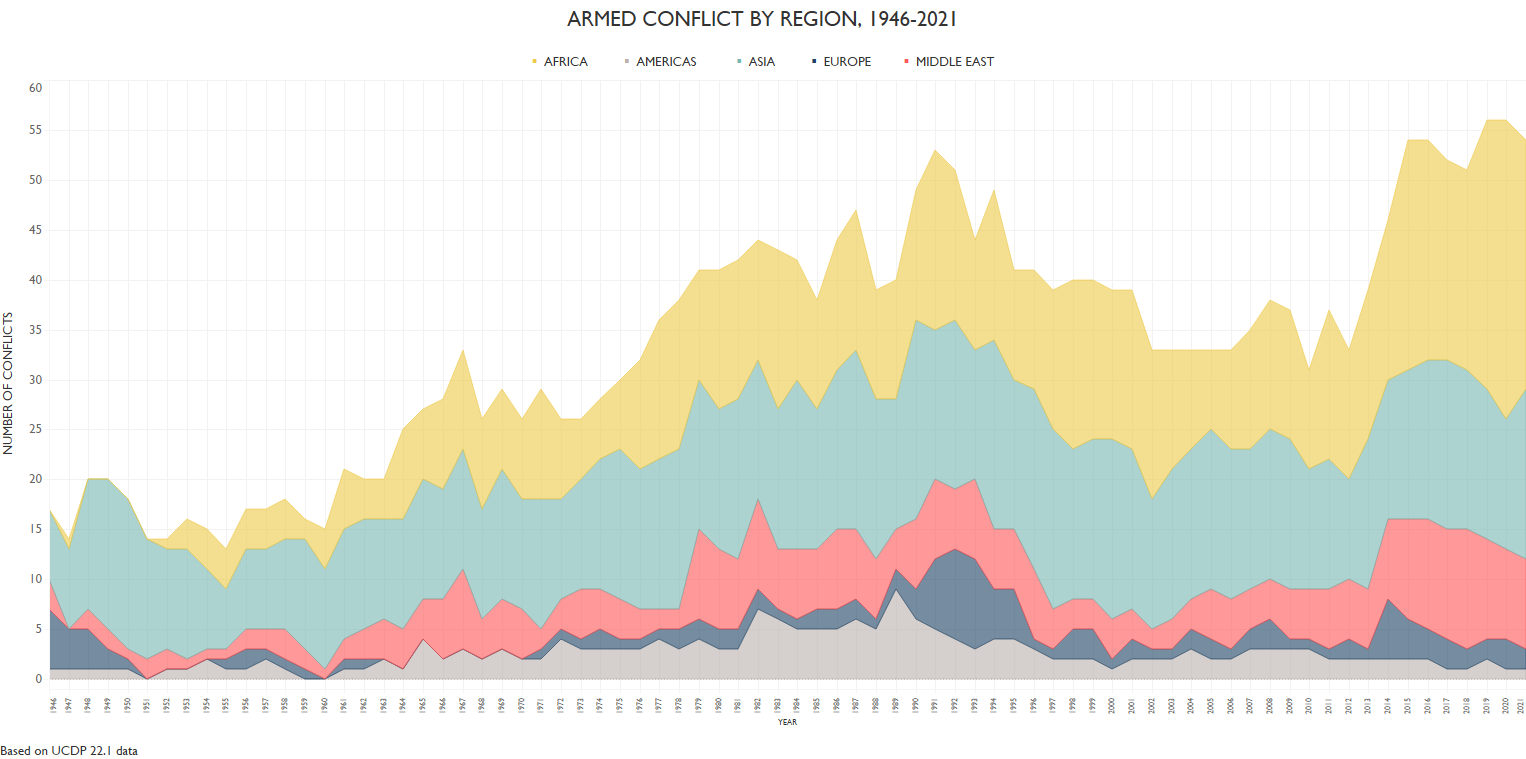 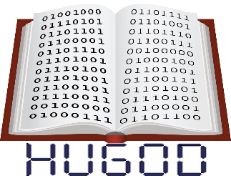 [i] Armed conflict in this case defined as at least 25 battle-related deaths per calendar years in one of the conflict’s dyads. Source: Uppsala Conflict Database, 2022.
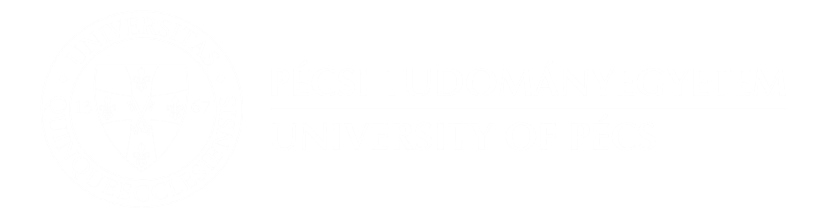 Conflict Zones
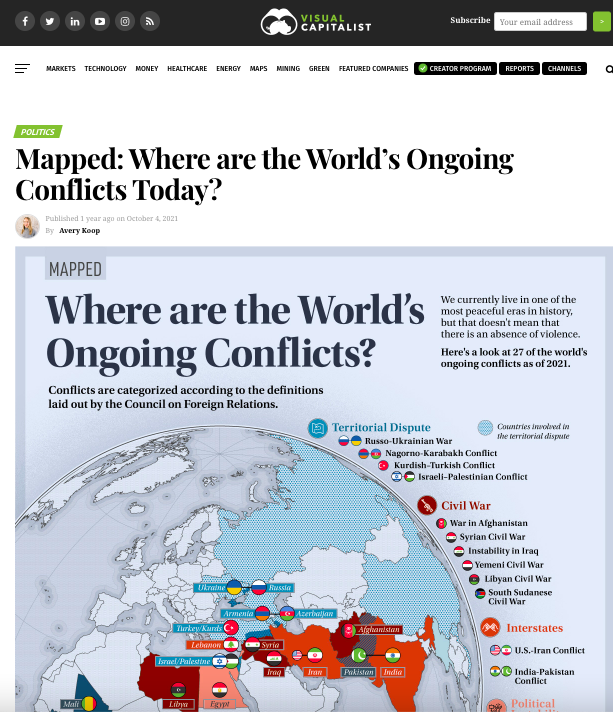 Regionalization of conflict dynamics: The emergence of complex regional conflict zones

Spillover effects

Example: Syria undermines the stability of Iraq or Iraq undermines the stability of Syria? 

Other examples?

Most affected regions?
Visit this website for comprehensive regional outlooks.
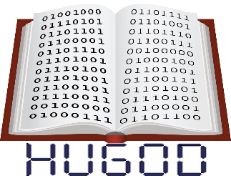 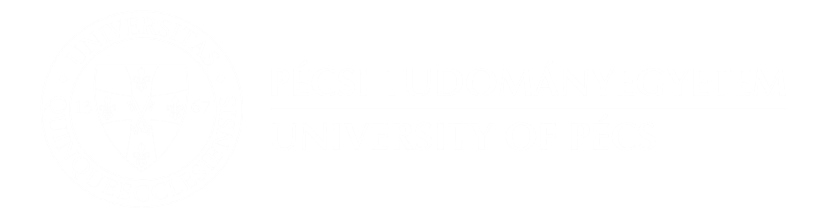 Consequences: Battle related deaths
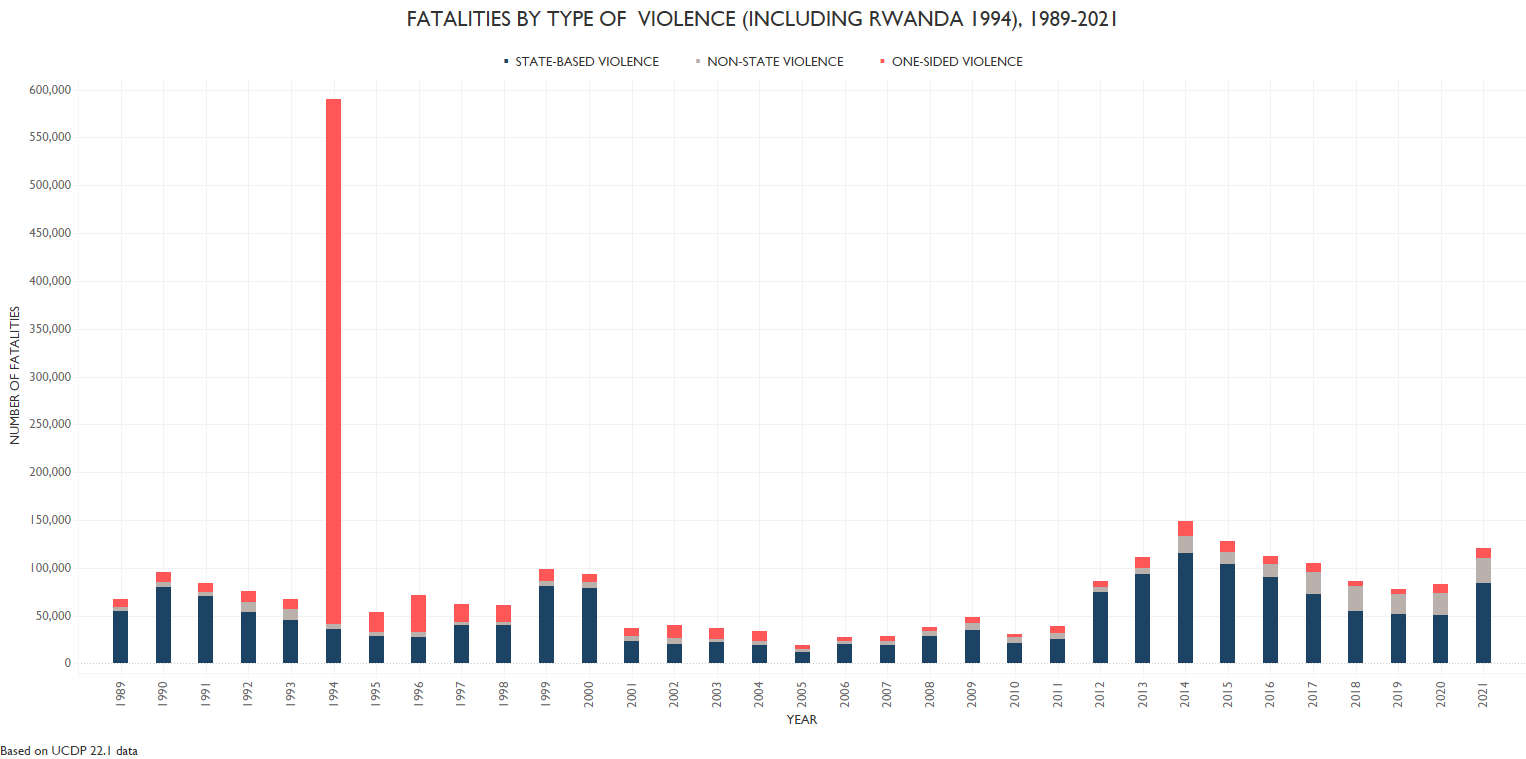 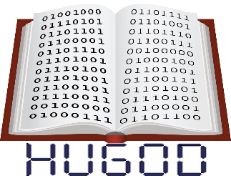 Source: Uppsala Conflict Database, 2022.
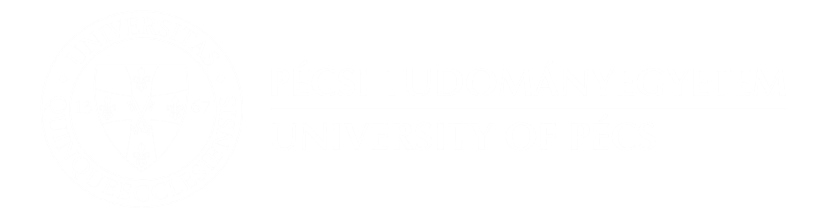 Consequences: Displacement
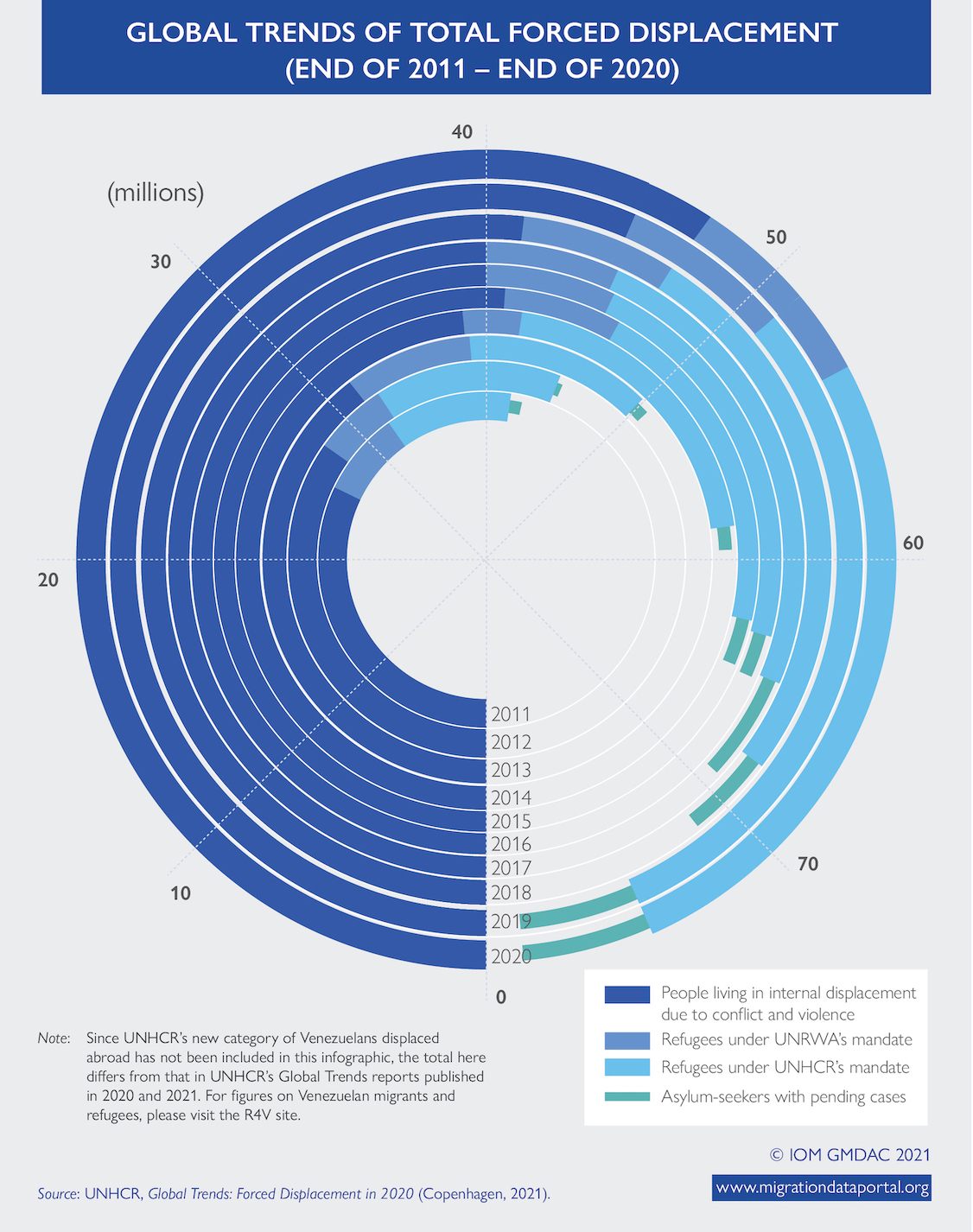 Global Trends of Total Forced Displacement 
(2011-2020)
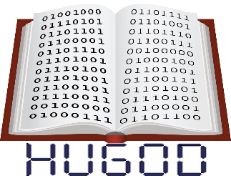 Source: IOM, 2021.
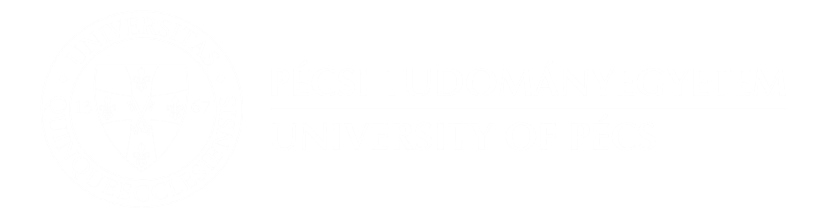 Consequences: Economic costs
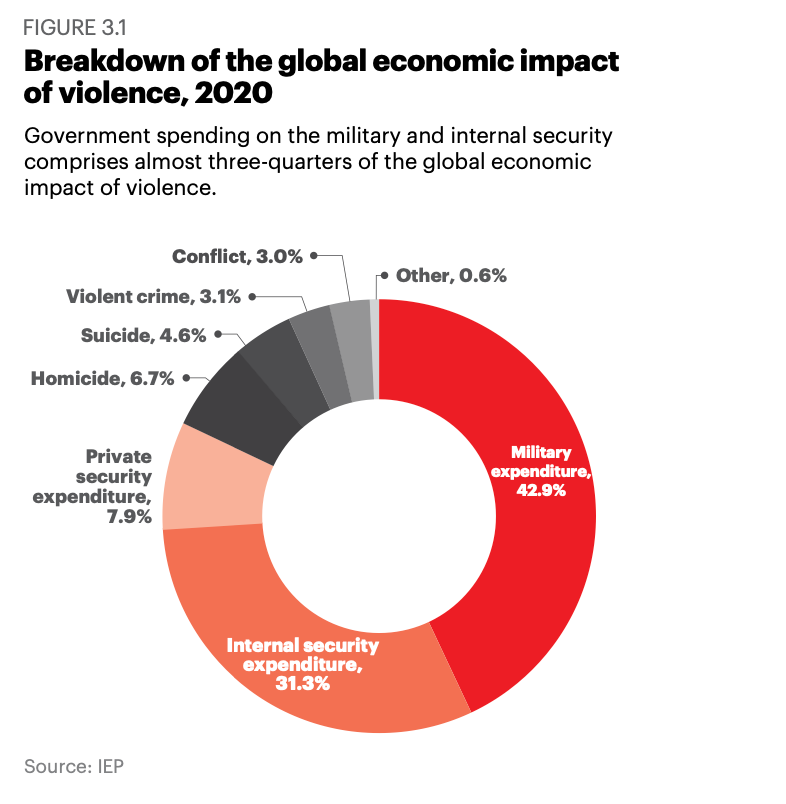 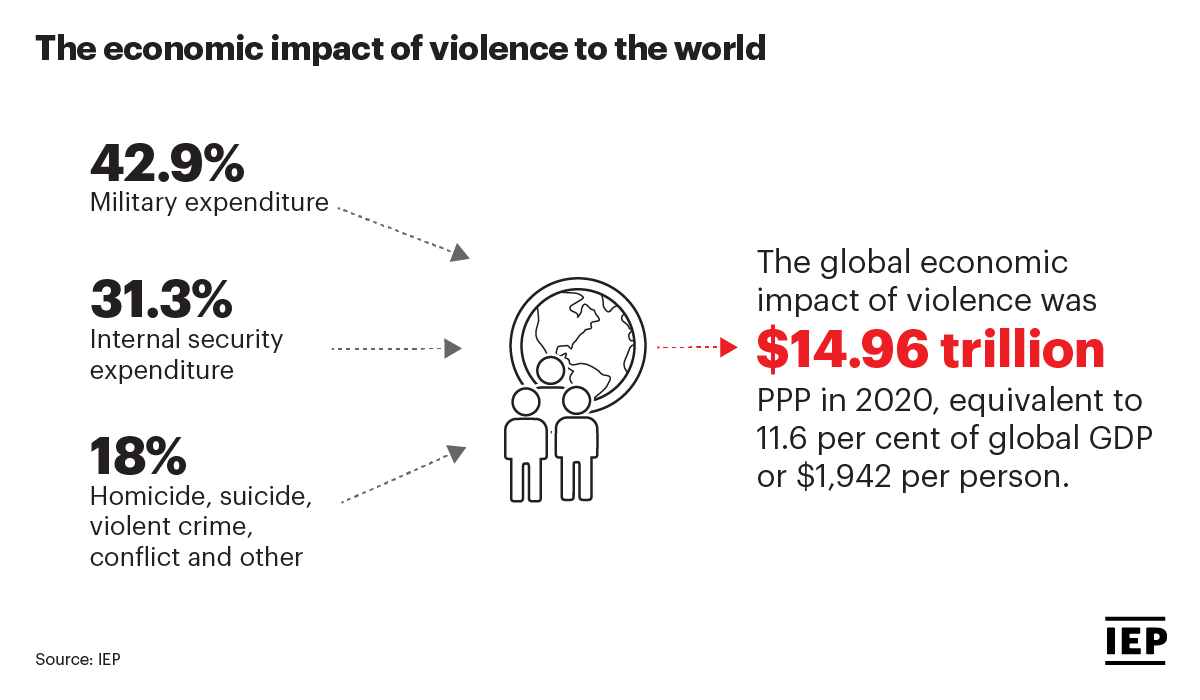 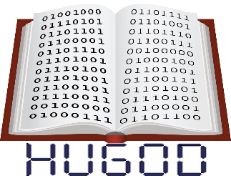 Source: IEP, 2021.
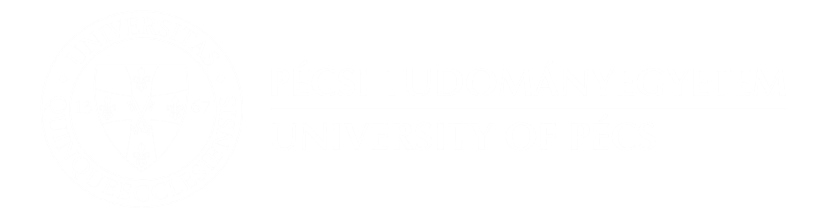 Consequences: Social costs
Health expenditure in Syria (Percentage of GDP)
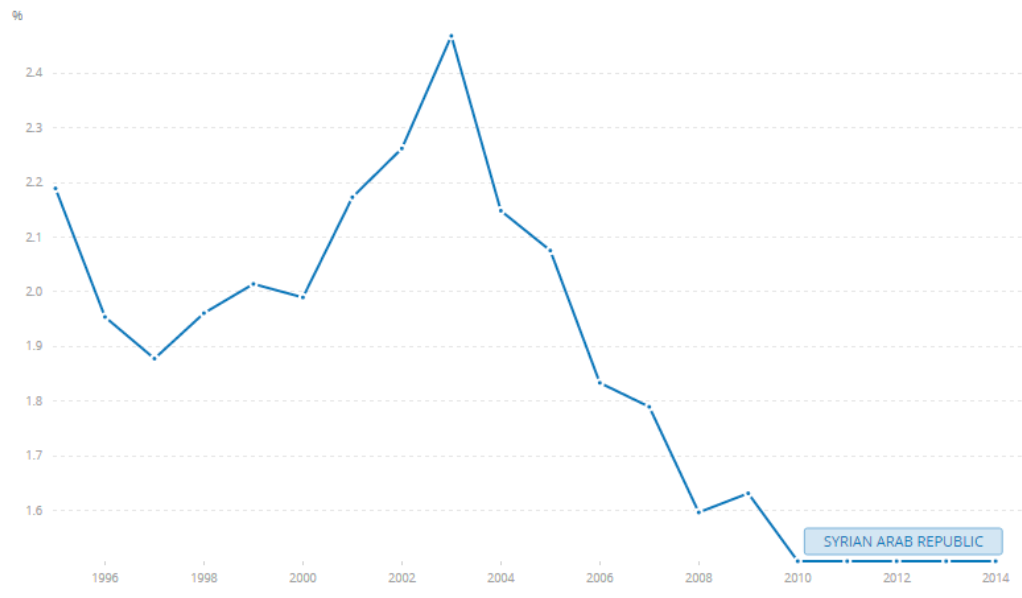 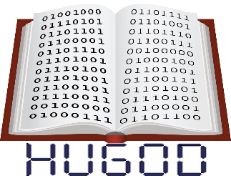 Source: World Bank, 2022.
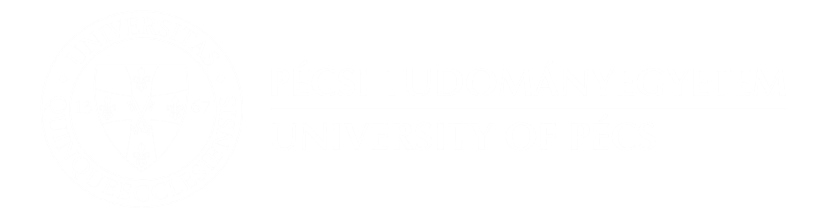 Consequences: Cultural and Environmental Costs
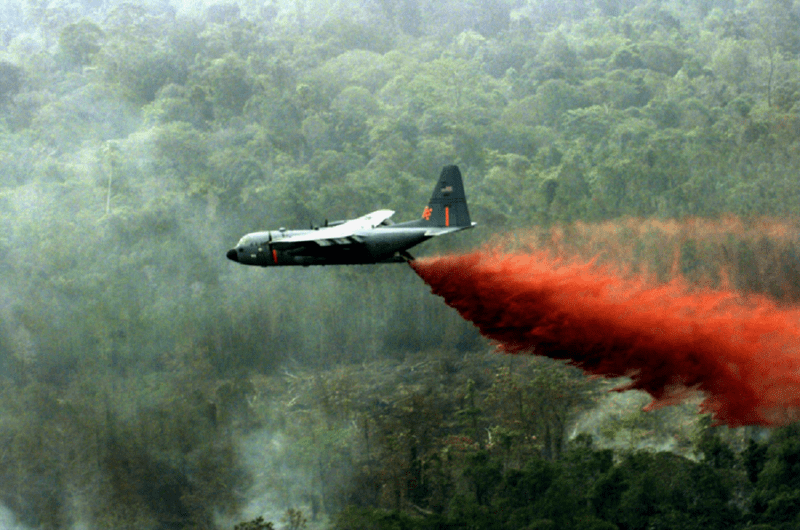 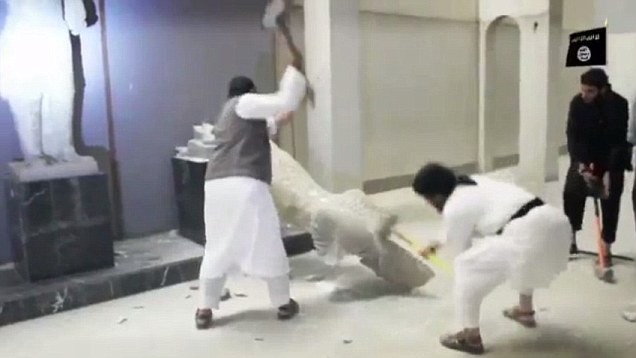 ISIS fanatics destroy museums as part of cultural ”cleansing”.
US plane drops agent orange during the Vietnam War.
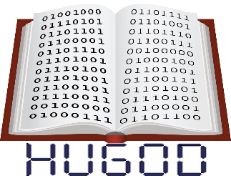 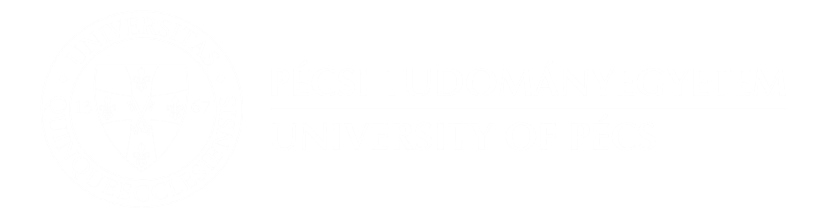 Consequences: Intergenerational costs
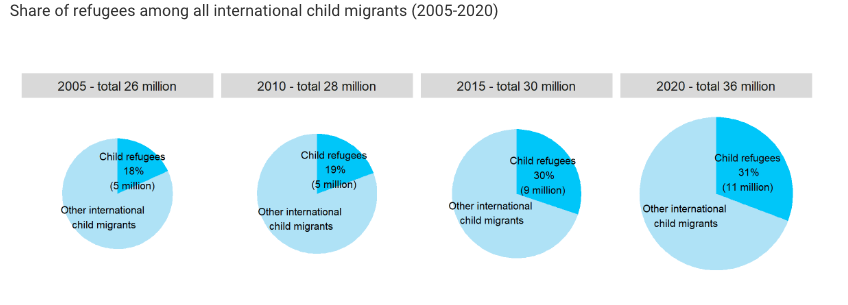 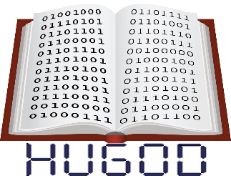 Source: UNICEF, 2021.
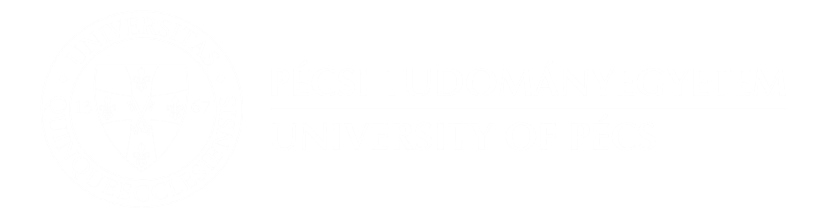 Conflict suppliers
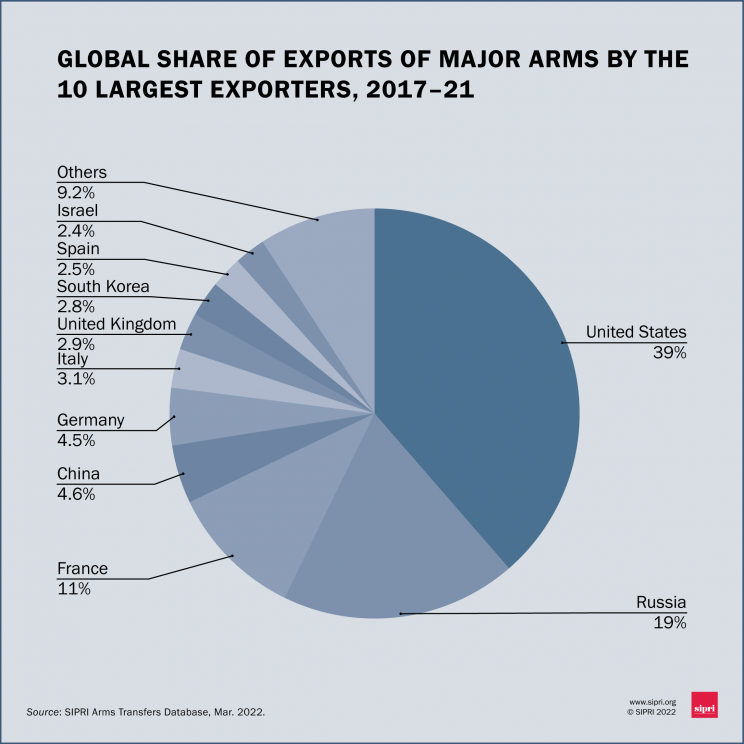 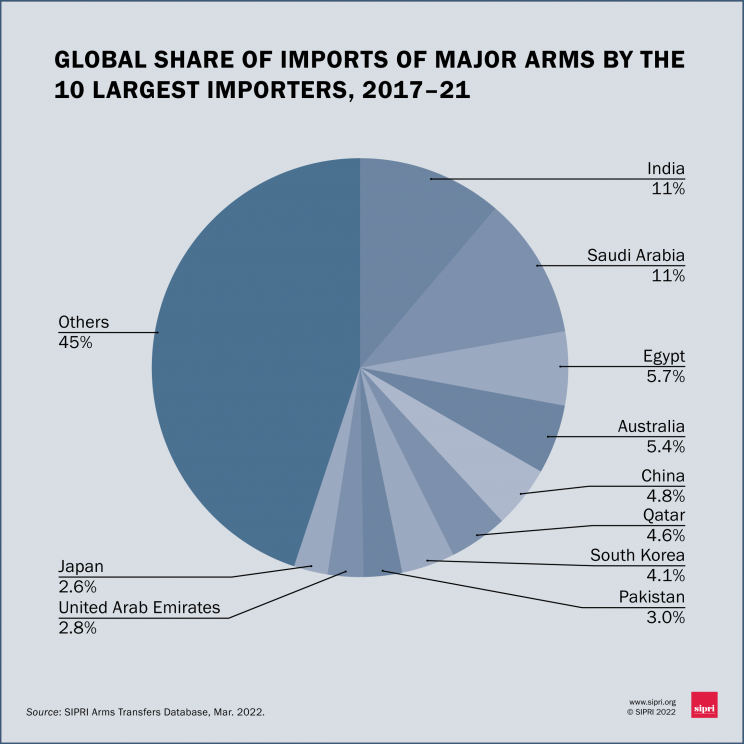 Source: SIPRI, 2022.
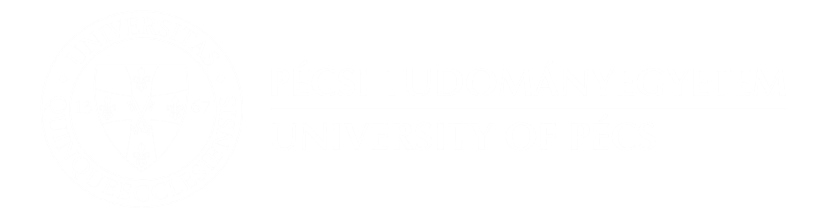 Future trends: Potential future causes
Generally, structural (systemic) change will generate conflicts.

It will include several factors:
– Polarity shifts – Global and regional dynamics
– Resource and environmental conflicts
– Conflicts caused by displacements
– Economic crises
– "Status traps" and its consequences
– Conflicts caused by nationalist and populist policies
– Pandemics(?)
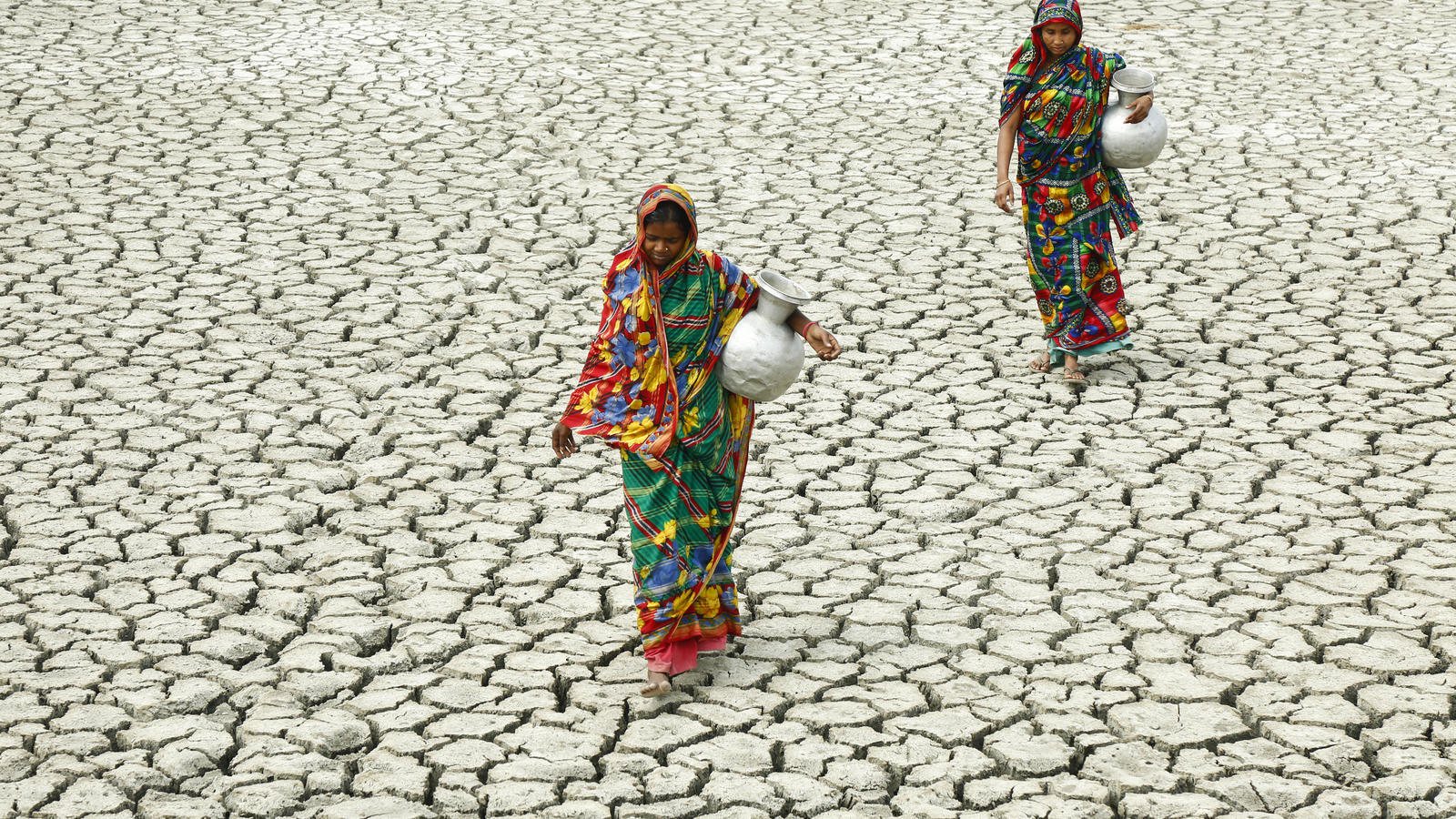 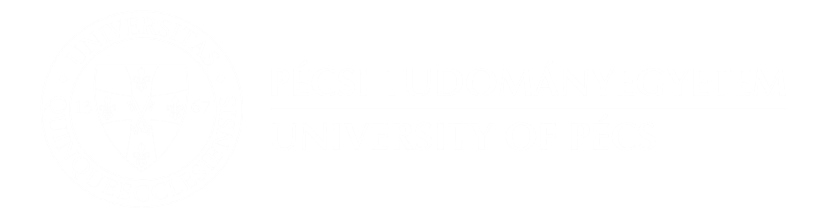 Bibliography
Keeley, L. H. (1996). War Before Civilization: the Myth of the Peaceful Savage. Oxford University Press.

Beer, Francis. A. (1981). Peace Against War: The Ecology of International Violence. W. H. Freeman.

Ramsbotham, O., Woodhouse, T., & Miall, H. (2016). Contemporary conflict resolution: the prevention, management and transformation of deadly conflicts (4th ed.). Polity Press.

Internet sources are indicated in each case by a hyperlink.
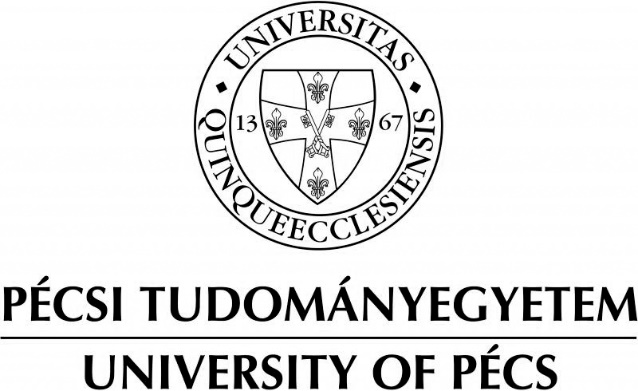 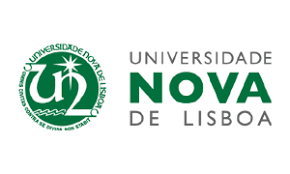 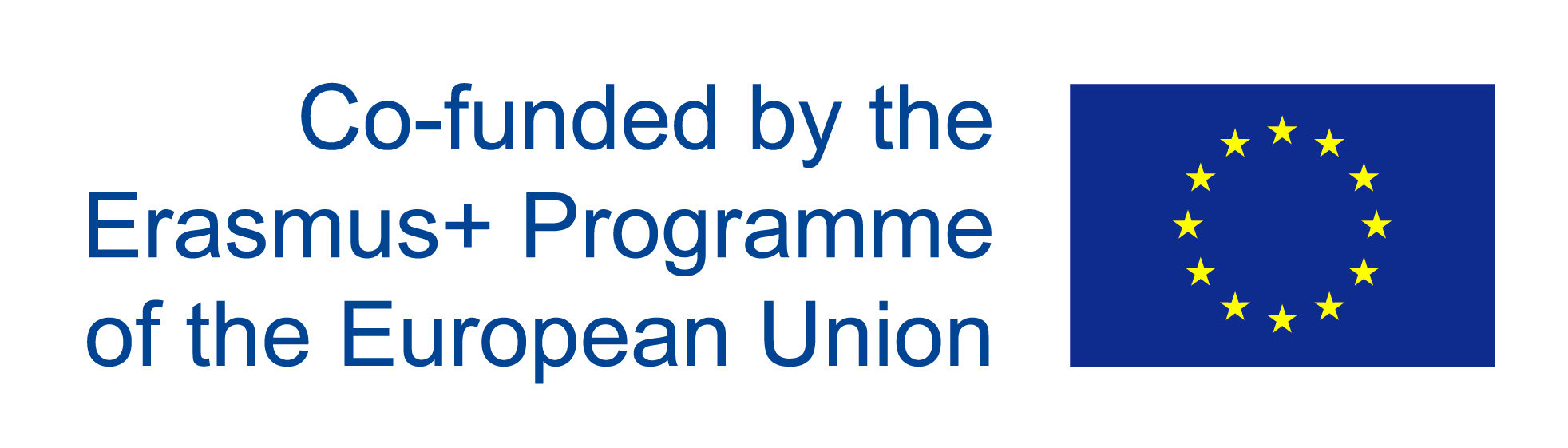 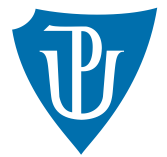 Thank you for your 
attention!
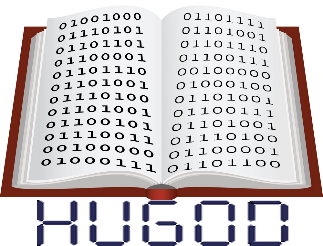